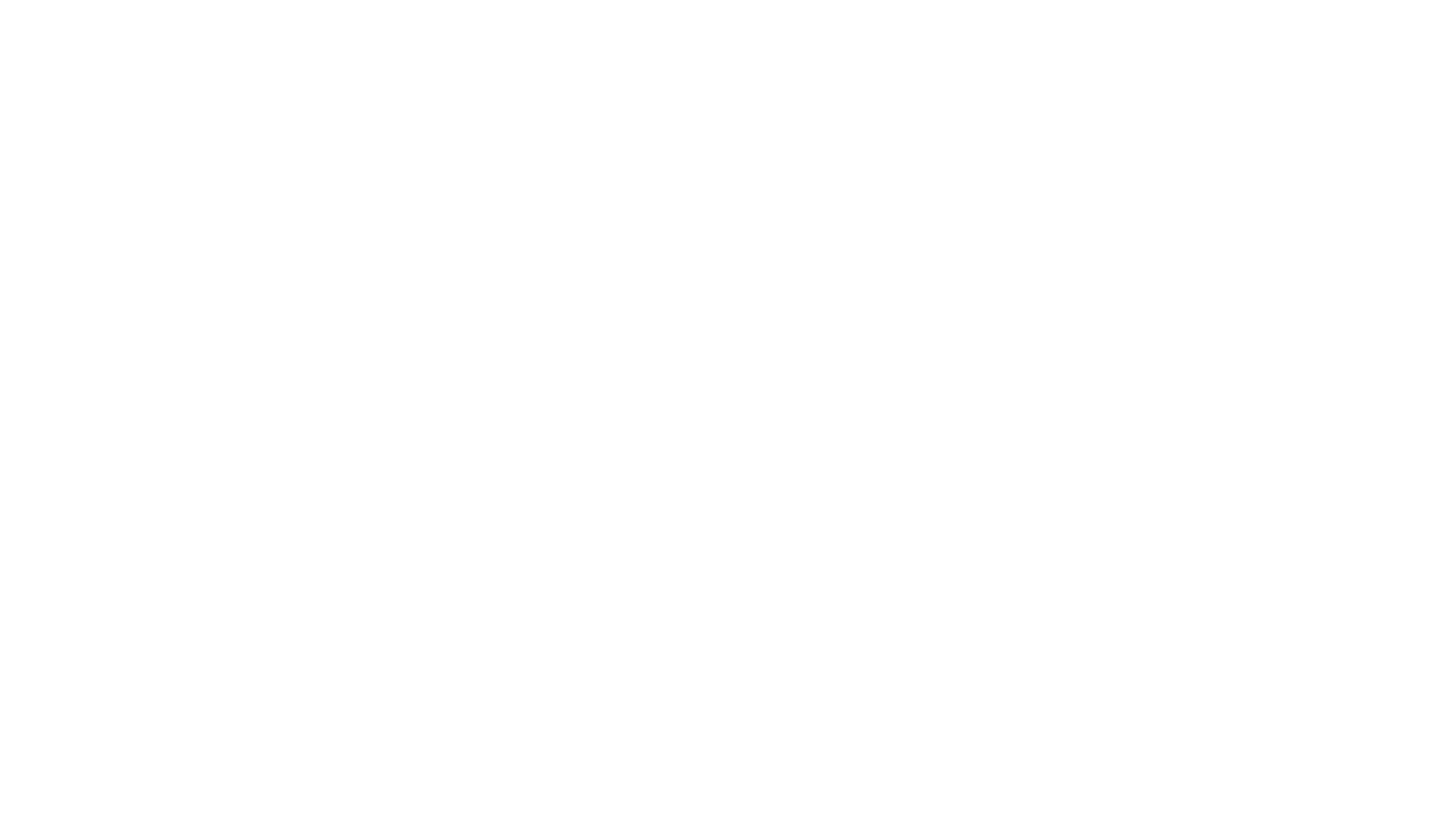 ‘Documentation’ vs. ‘description’
Himmelmann, Nikolaus. 1998. Documentary and descriptive linguistics. Linguistics 36, 161-195. Berlin: Mouton De Gruyter.
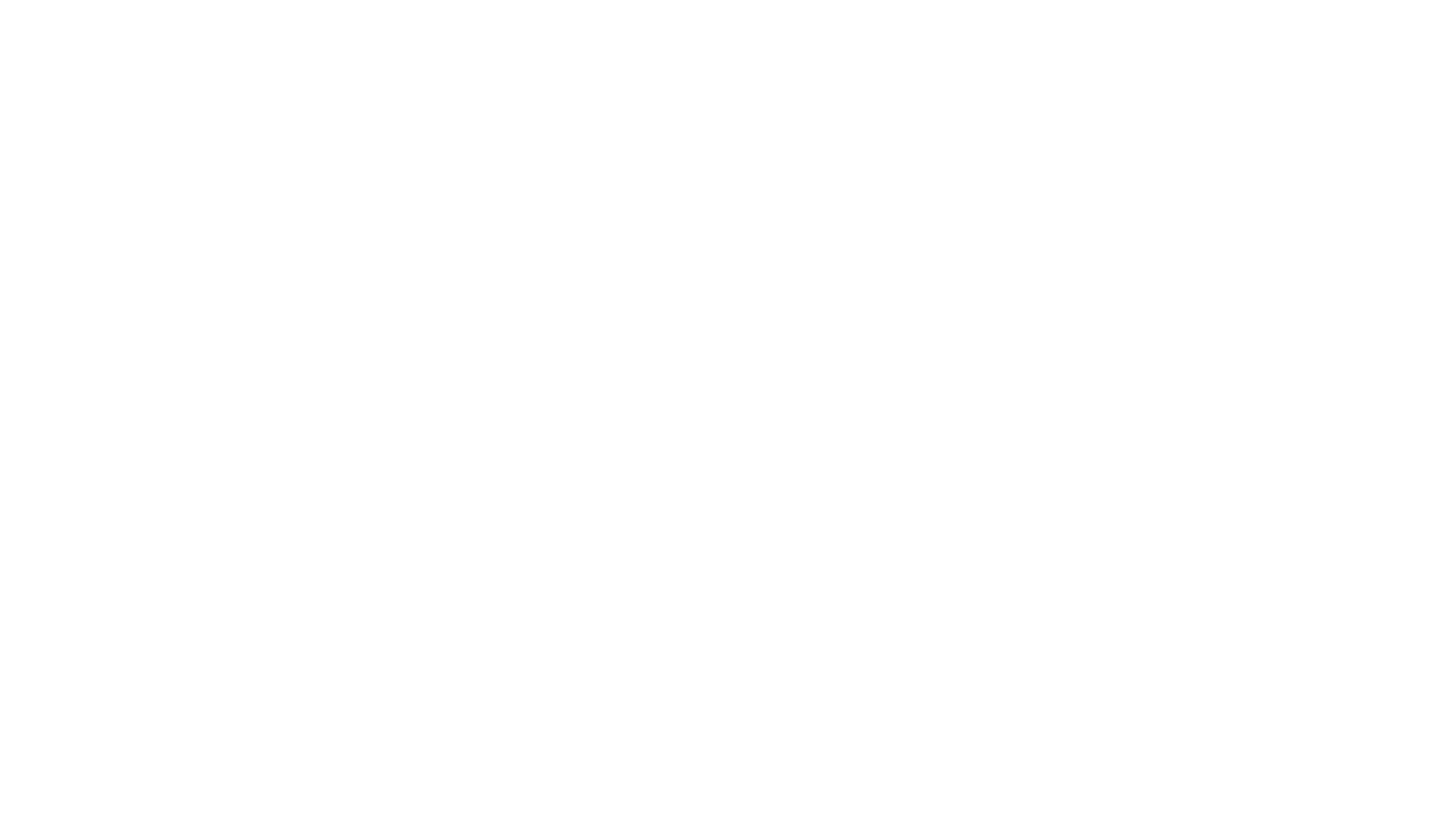 The takeaway
Language documentation and description can be thought of as two separate endeavors:
language documentation seeking to collect and record primary data/ texts, and 
language description seeking data to lead to a grammar or descriptive analysis.
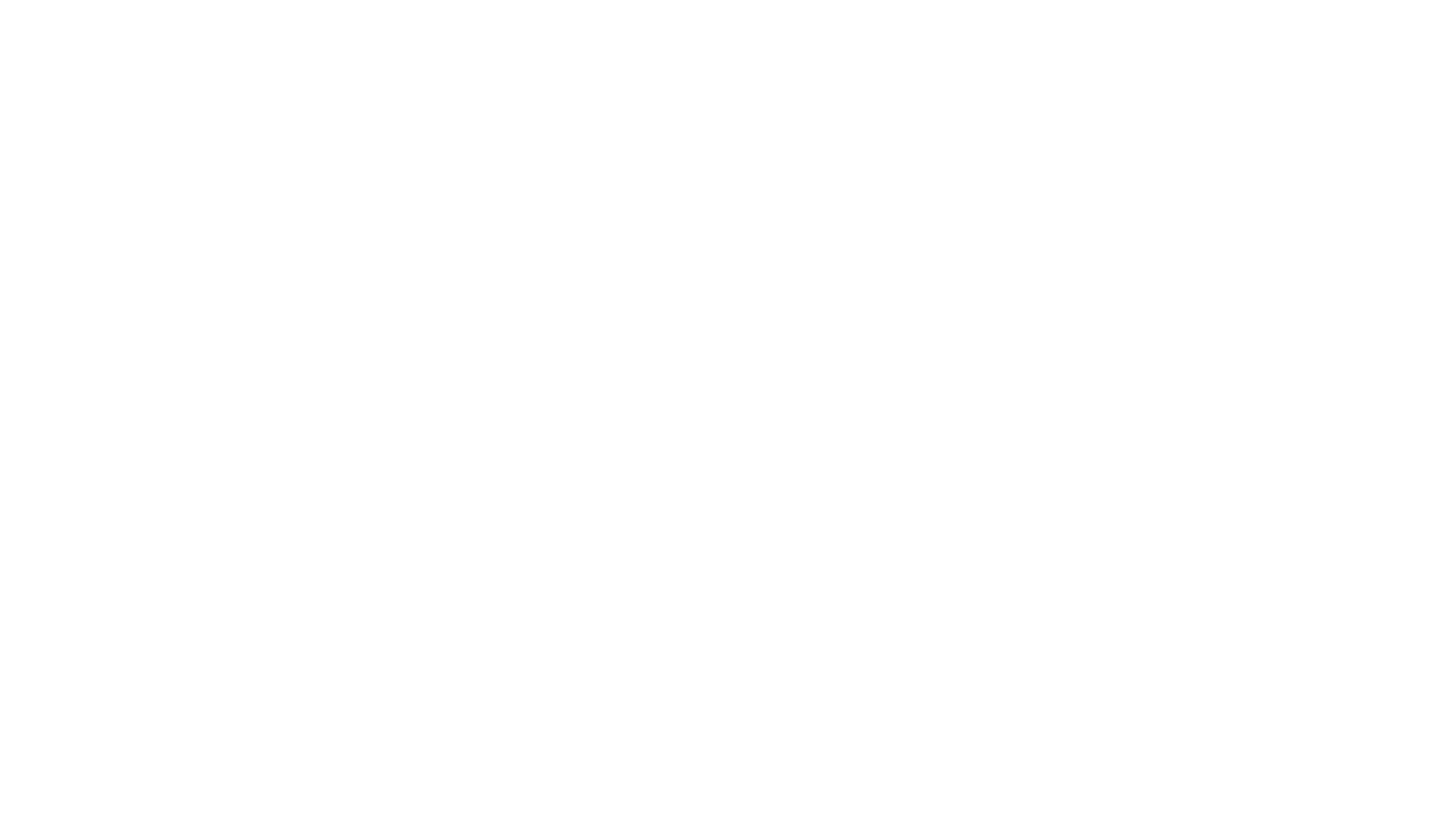 The takeaway
These are (inter)related enterprises but can have very different methodologies. 
One should be aware of the basic assumptions and methodologies of language documentation.
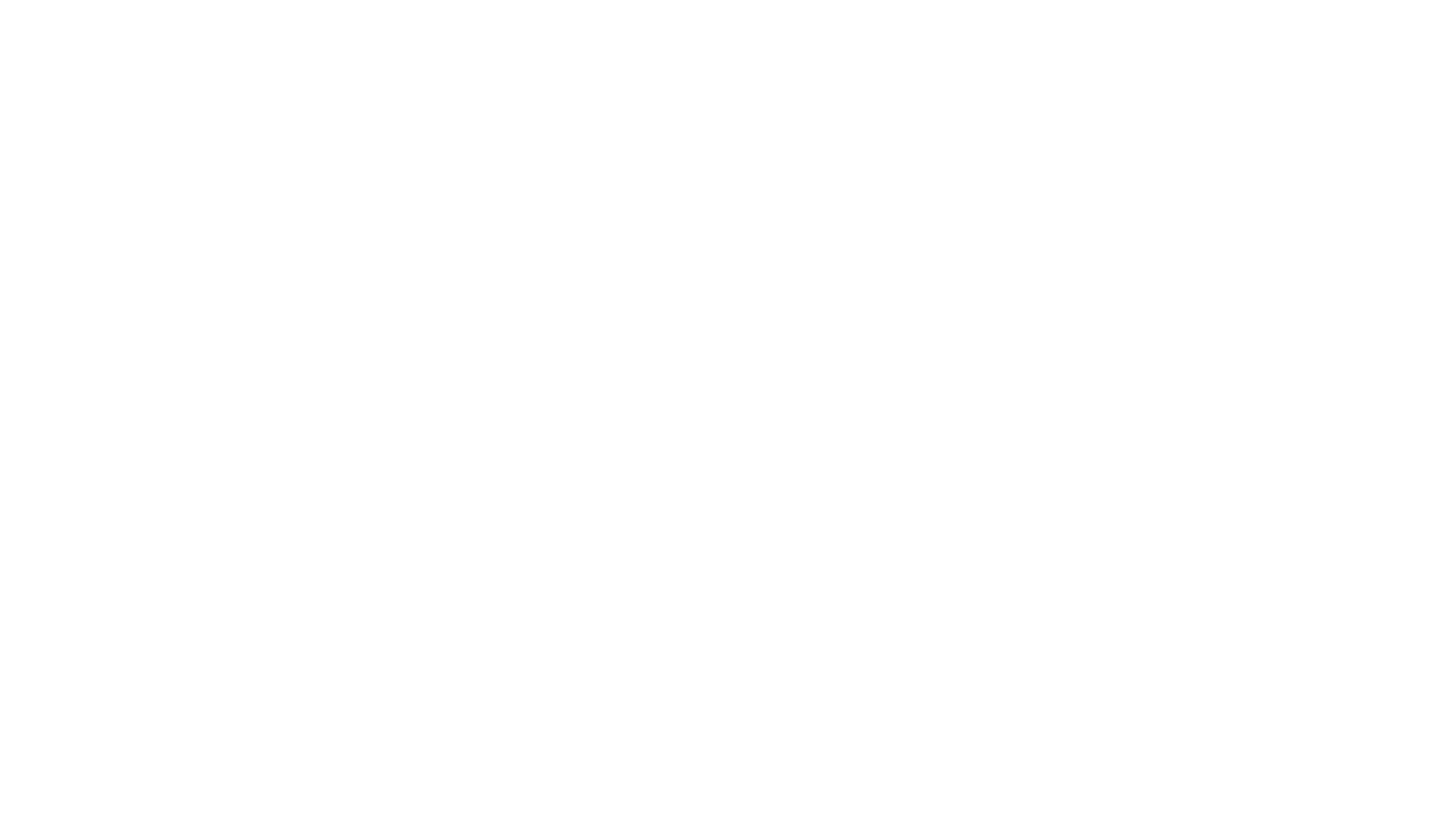 Documentation vs. description
Distinguishing between documentation and description: 
documentation = collecting, transcribing, translating primary data; 
description = low-level / descriptive analysis of the data.
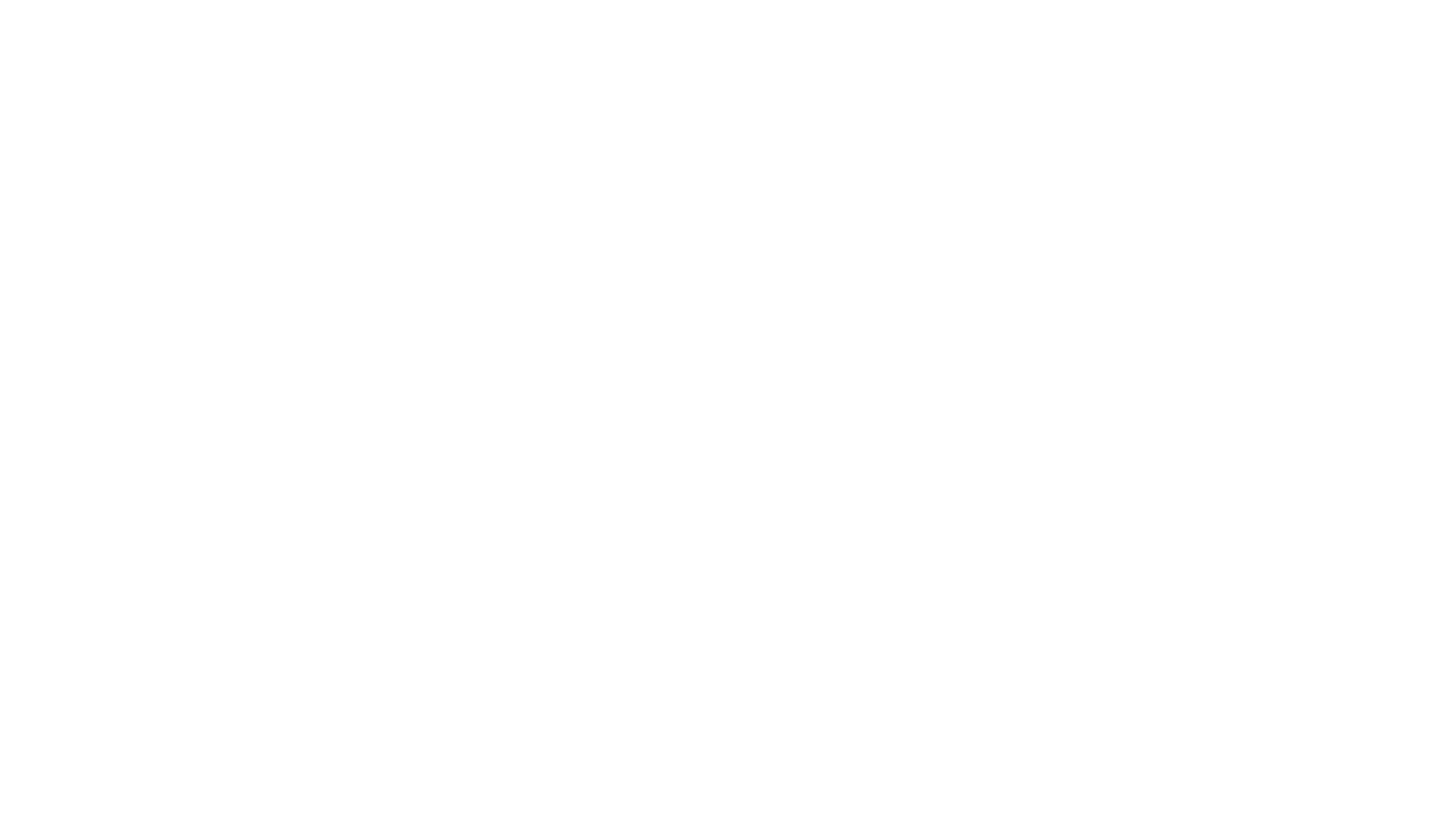 Different views of documentation
Two ways of seeing language documentation:
As any kind of collection of primary data where the notes are available to others
As collection of texts, possibly/probably with no goal about writing a grammar or anything similar
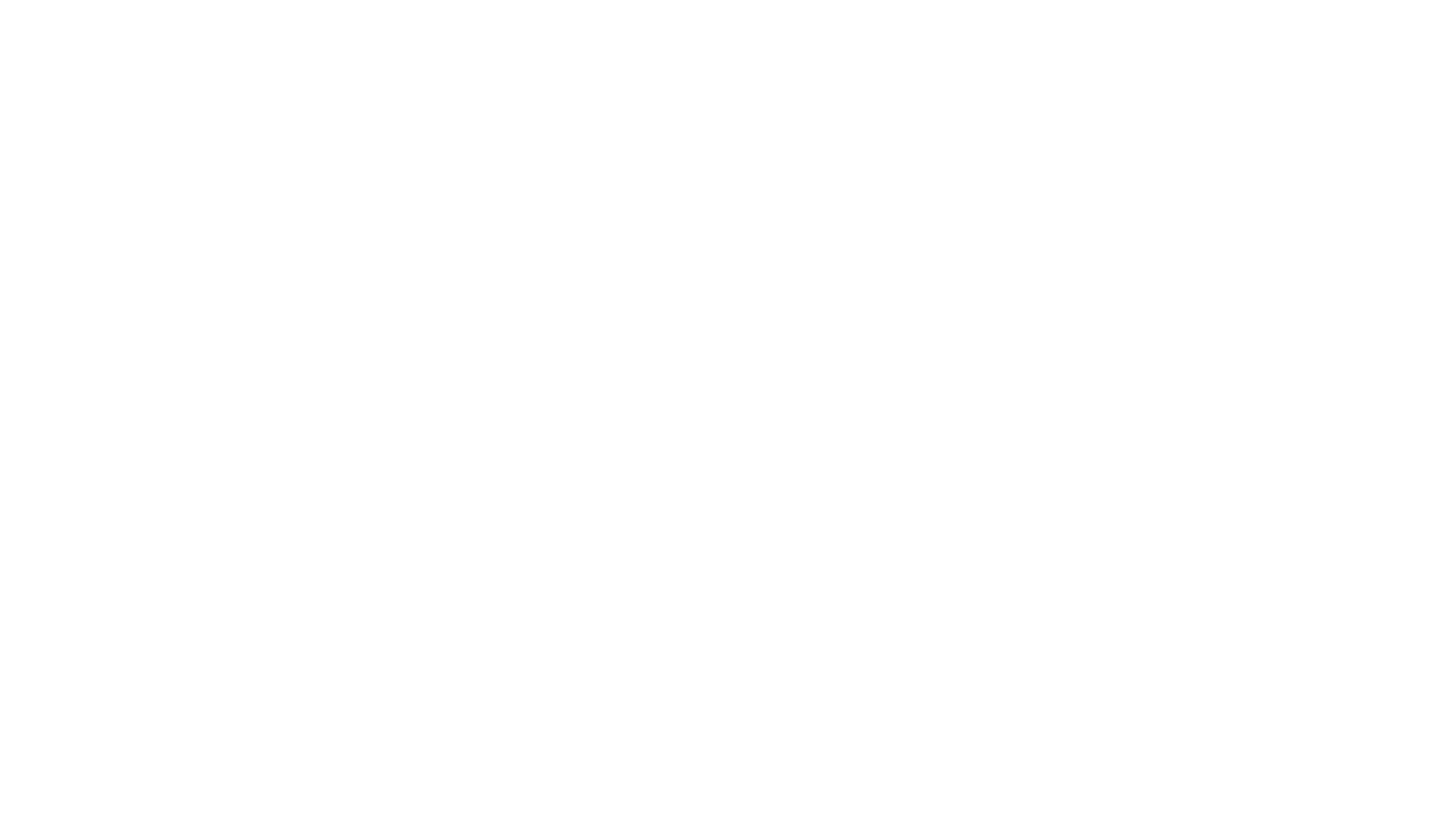 Language documentation
Language documentation as a field 
assumes that language is worth documenting, 
is informed by and dependent upon the work of many sub-disciplines, and 
sees the recording of primary data as a (if not the) main goal. It is data-driven.
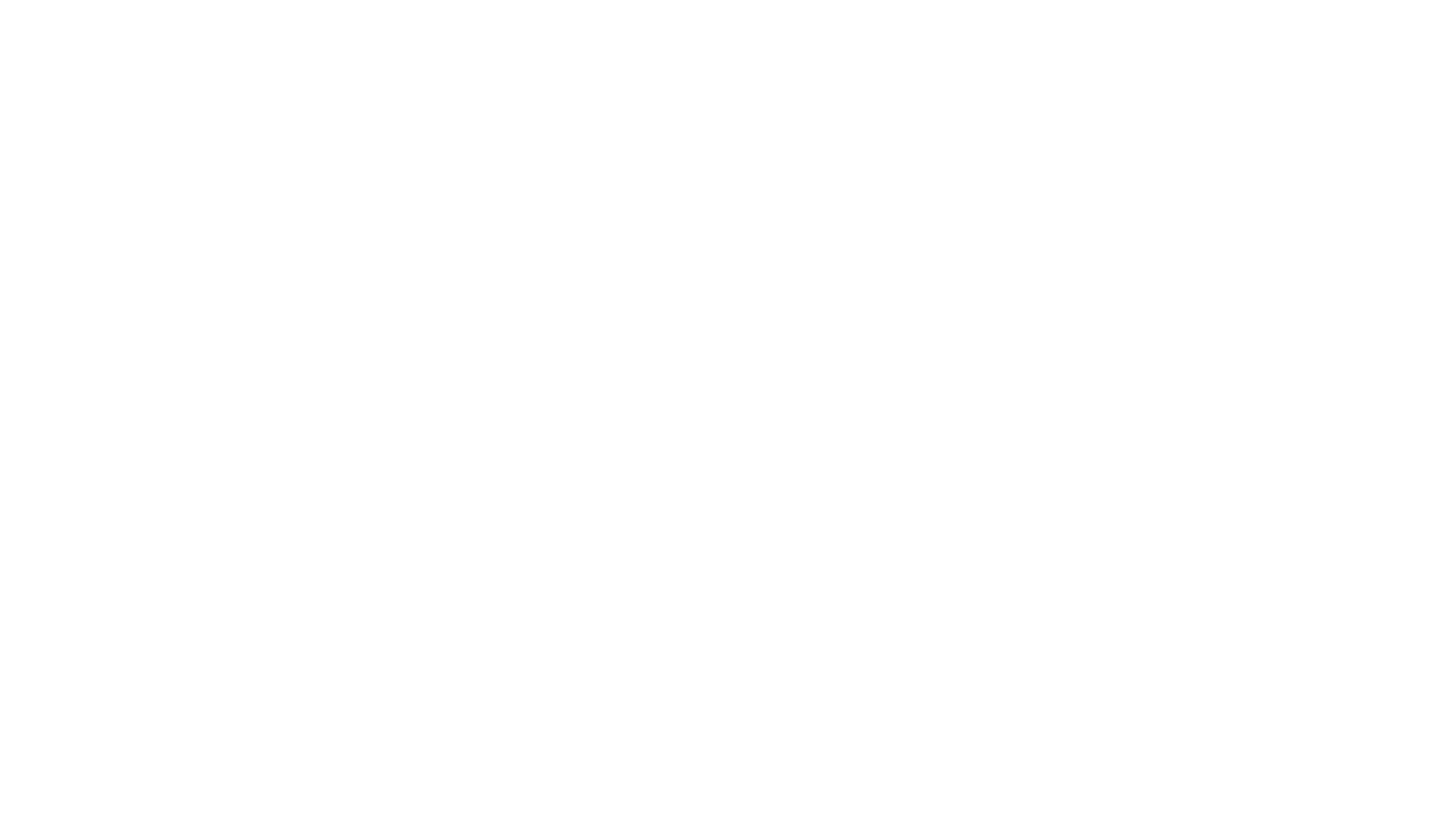 Format of language documentation
Ideally video, though not always possible
The target is the communicative event as part of a larger sociological setting
Don’t exclude or relegate to a separate section things like language play or speaker commentary. 
Paradigms, numbers, etc. may need a separate section of lists. 
Data, translations, commentary/metadata should all be included in the final documentation.
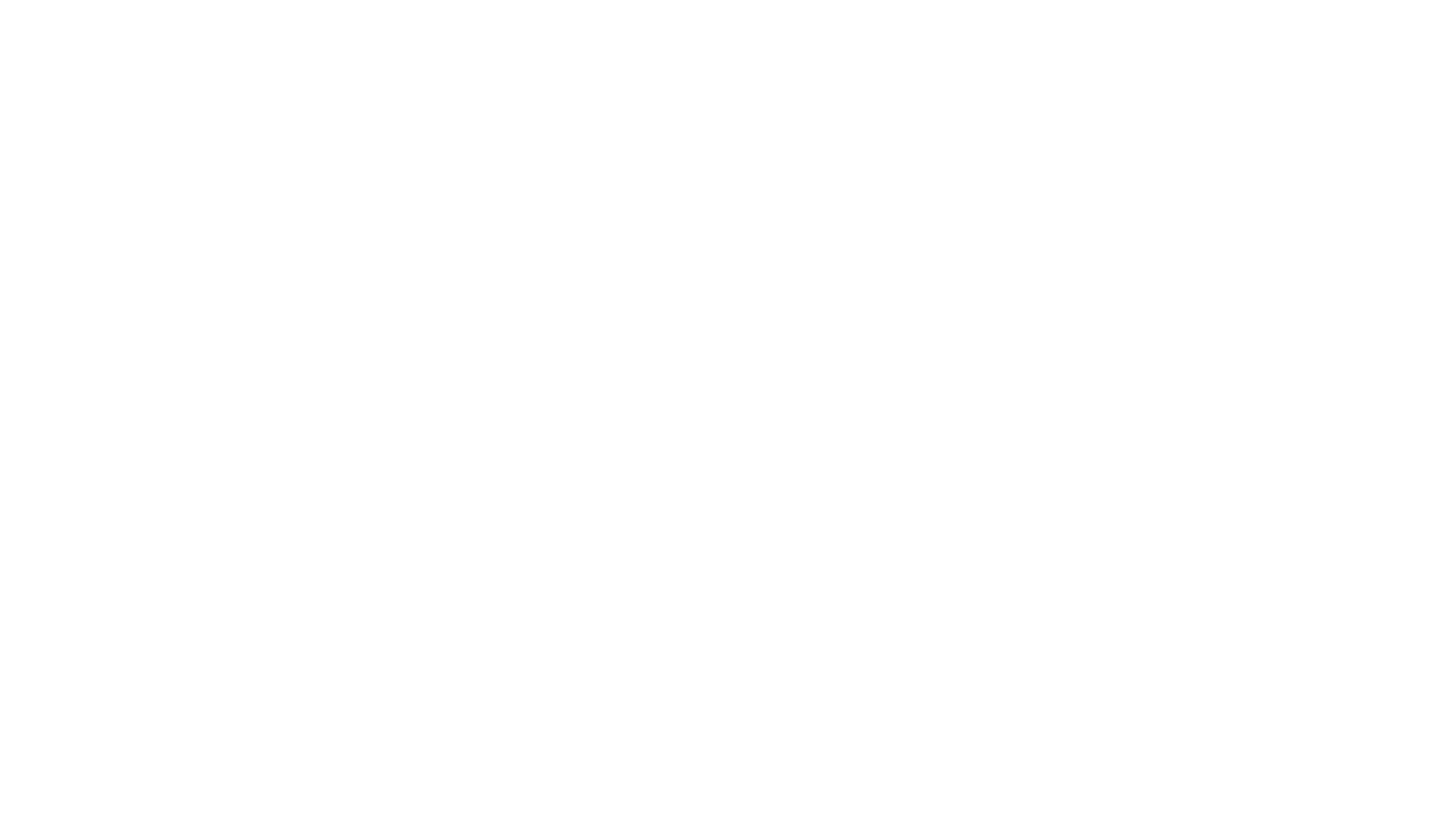 Major issues in language documentation
Which data to collect 
How to protect the rights of speakers
How to gather the data 
How to present/archive/disseminate it
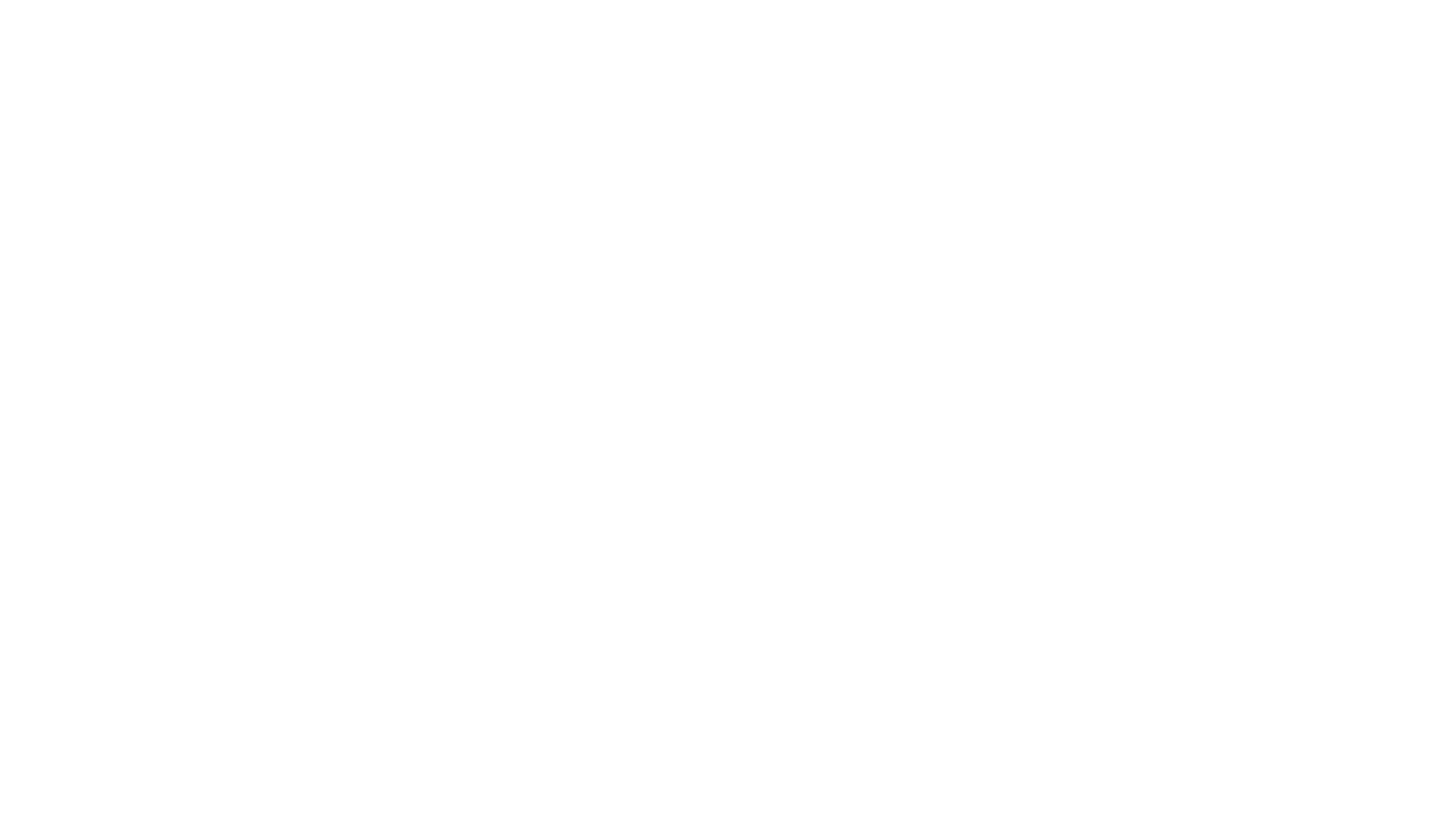 Questions for the field of linguistics
What should we be focusing on?
What should we be training our students in?